Treatment modalities for CSP
Mina Jafarabadi- M.D.
Tehran University of Medical Sciences
Local MTX
Systemic MTX
UAE± D&E
Foley’s tamponade
آHysterectomy
Laparotomy
HIFU± Hysteroscopic suction curettage 
100% success, no complication
Expectant
Laparoscopy
Hysteroscopy
Vaginal  approach
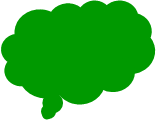 D&E± foley’s tamponade
The literature supports an interventional rather than medical approach
medical compared with surgical treatments
 
slow resolution

persisting risk of uterine rupture and hemorrhage

need for additional treatment

uncertainty for the women
Depending on
Availability

 severity of patient symptoms 

 surgical skills

Gestational age

 RMT

 Grow toward the uterine cavity, or invade toward the bladder
Cases
RTM<2 mm, GA<8 weeks, βhCG<5,000 IU/L, GS≤2.5 cm, FHB –
Systemic methotrexate


RMT<2 mm, GA> 9 Wk, FHB + :
      Removal of GS under laparosopic monitoring or concomitant laparoscopic repair
Hints:
scar was excised with cold scissors

Site identification with the aid of intraoperative TR/TV US

nonperfusion hysteroscopy 

multiple-layer closure, use of interrupted sutures
 
Anteflexion can be performed by shortening the round ligament fixing